Муниципальное бюджетное дошкольное образовательное учреждение детский сад №30 посёлка Эльбан Амурского муниципального района Хабаровского края
Мастер класс по использованию и созданию  QR кодов в ДОО
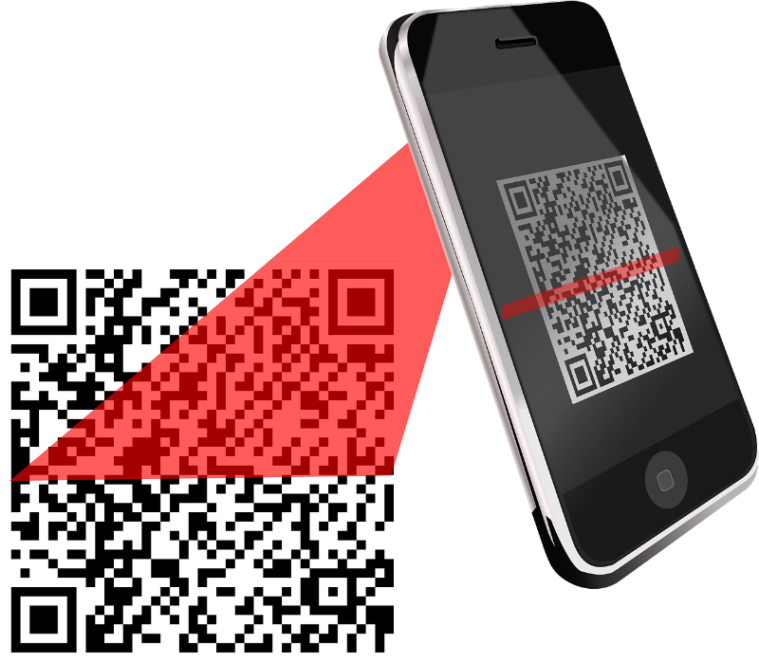 Подготовила: воспитатель 
Ищук Валентина Владимировна
Инновационность продукта.

Инновационность использования QR-кода в образовательной деятельности ДОО заключается в следующих характеристиках: 
∙ Доступность. 
∙ Универсальность 
Современность. 
∙ Экономичность 
∙ Компактность 
∙ Тиражируемость 
∙ Результативность.
Что это за код такой и как его распознать - давайте разберемся. 
Эти квадратики - так называемый QR-код (от англ. quick response- быстрый отклик): двумерный штрих-код, разработанный японской фирмой Denso-Wave. В этом штрих-коде кодируется разнообразная информация, состоящая из символов (включая кириллицу, цифры и спецсимволы). Информация, вообще говоря, любая: адрес сайта, телефон, электронная визитка, координаты местоположения и так далее. Один QR-код может содержать 7089 цифр или 4296 букв.
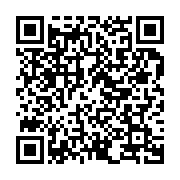 qr-код в образованииИгра «Зашифрованные цвета»
Цель игры: на слух определить название цвета, найти и прикрепить штрих к предмету с данным значением цвета.
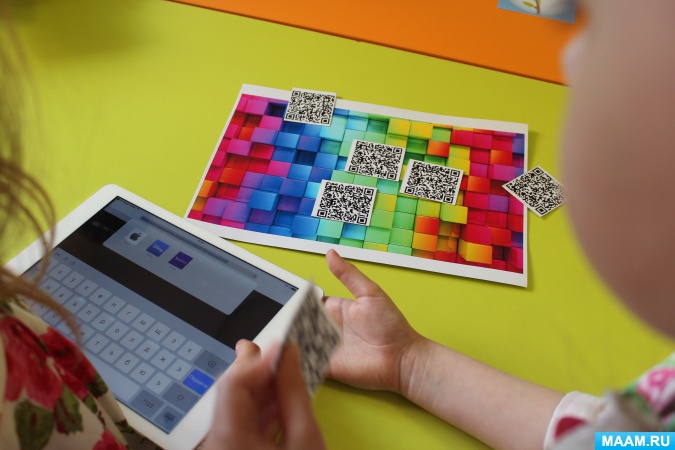 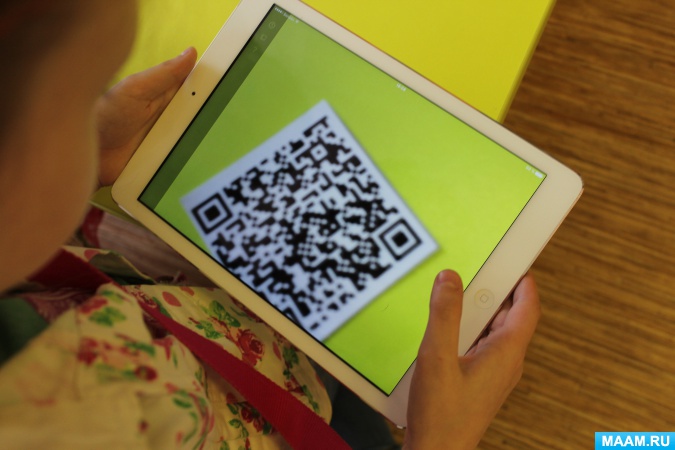 qr-код в образовании
Их можно использовать в совместной, игровой, проектной деятельности, организовывать пространства, создавать библиотеки, а так же применять в воспитательной работе.
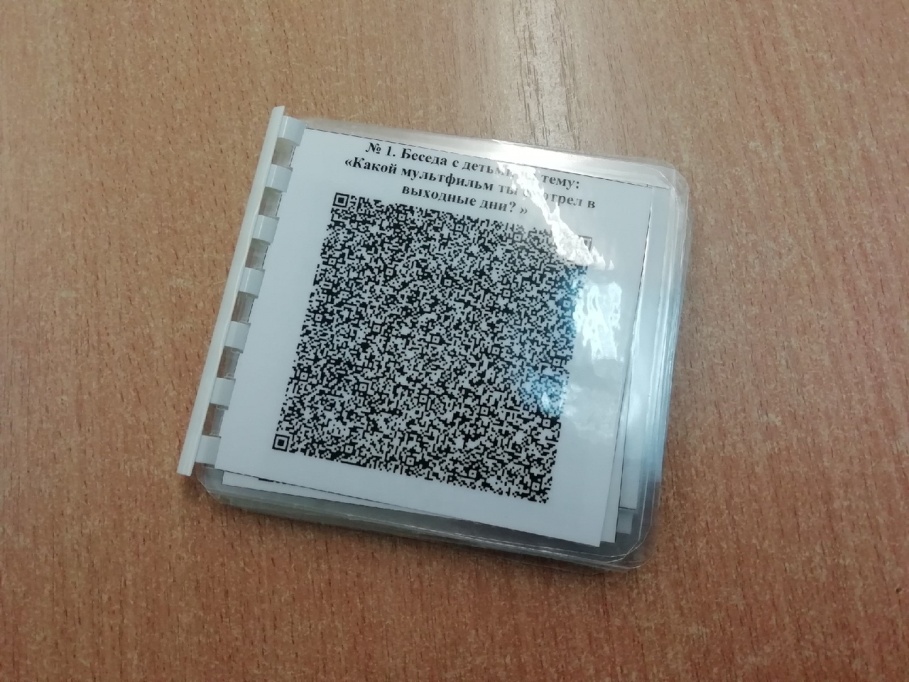 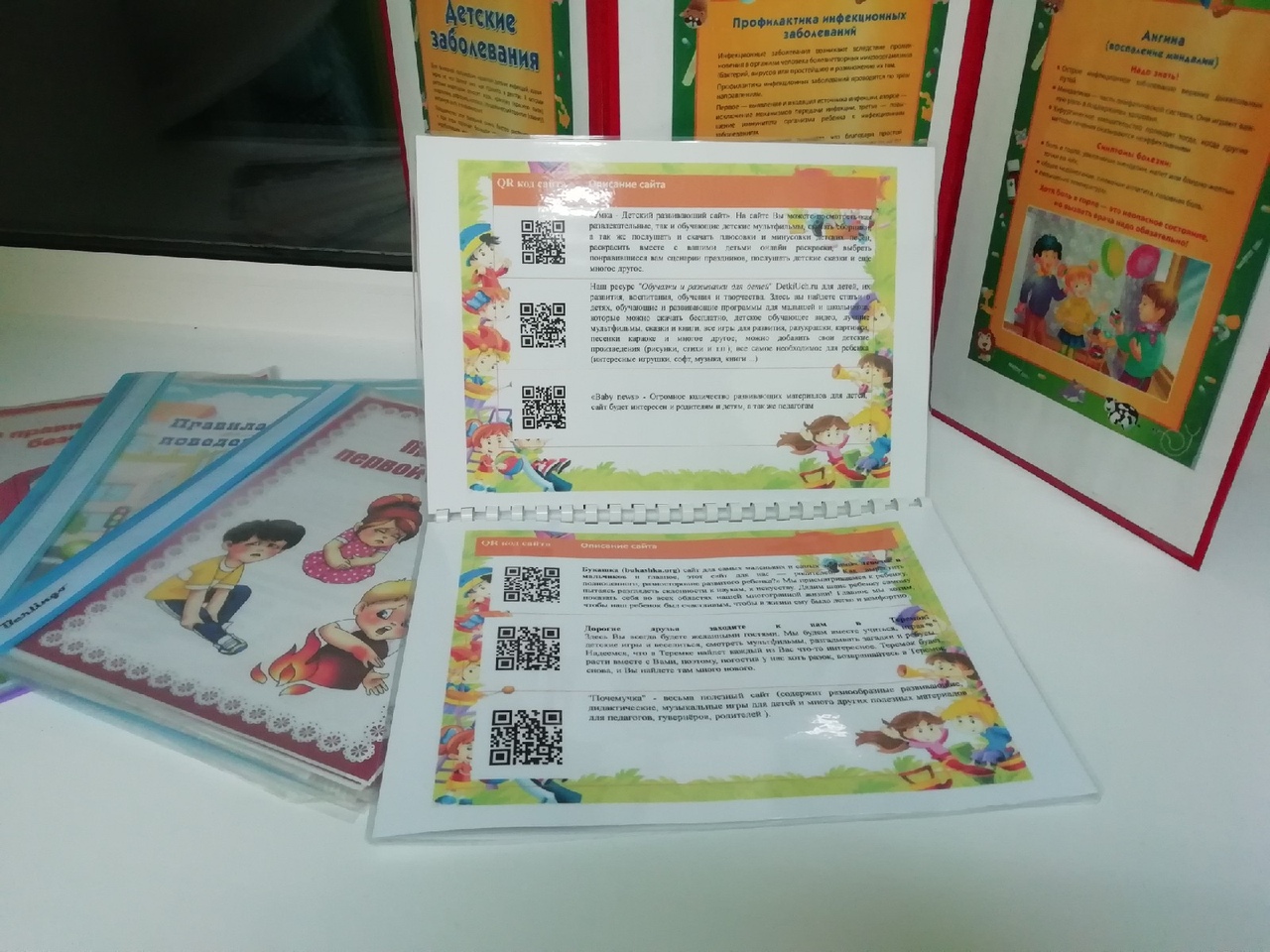 Их можно использовать в совместной, игровой, проектной деятельности, организовывать пространства, создавать библиотеки, а так же применять в воспитательной работе.
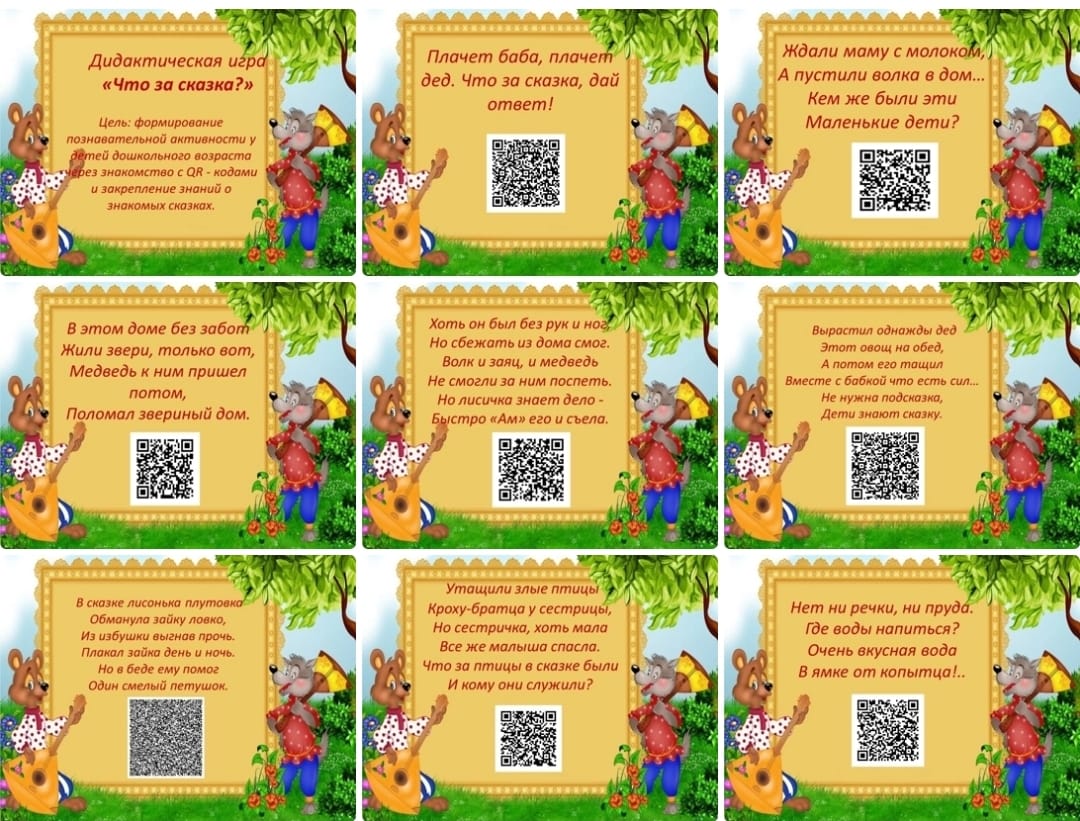 ИСПОЛЬЗОВАНИЕ QR-КОДА С ДЕТЬМИ В ОБРАЗОВАТЕЛЬНОМ ПРОЦЕССЕ
Познавательный или мотивирующий элемент деятельности. 
Технология направлена на мотивацию ребенка к освоению любой новой информации.
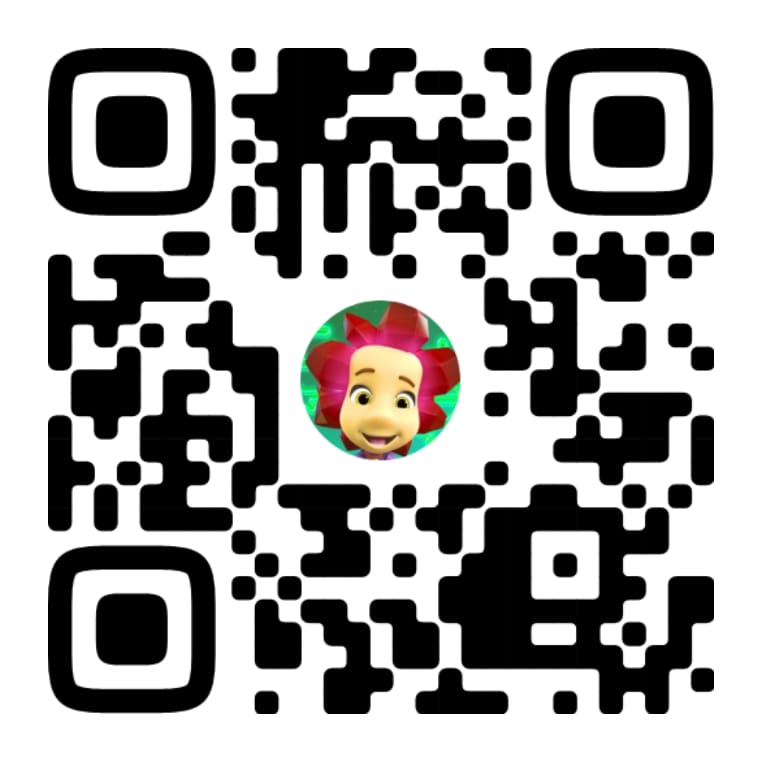 Знакомство детей с QR-кодом можно начать с познавательного мультфильма «Фиксики»
ИСПОЛЬЗОВАНИЕ QR-КОДА ПРИ ВЗАИМОДЕЙСТВИИ С РОДИТЕЛЯМИ
Родители могут познакомиться с электронной версией документа в любое удобное для них время,сохранив QR-код в памяти мобильного устройства.
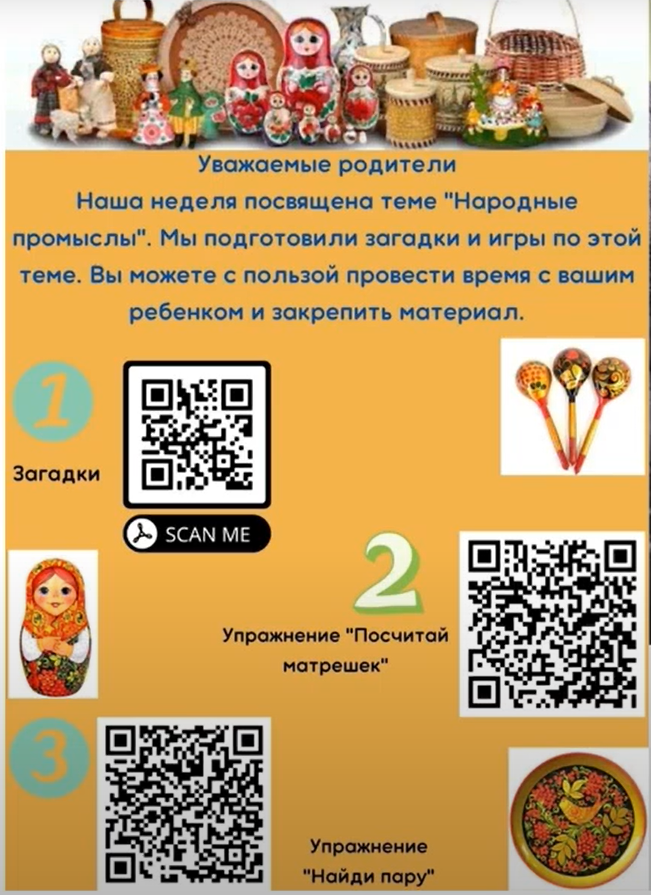 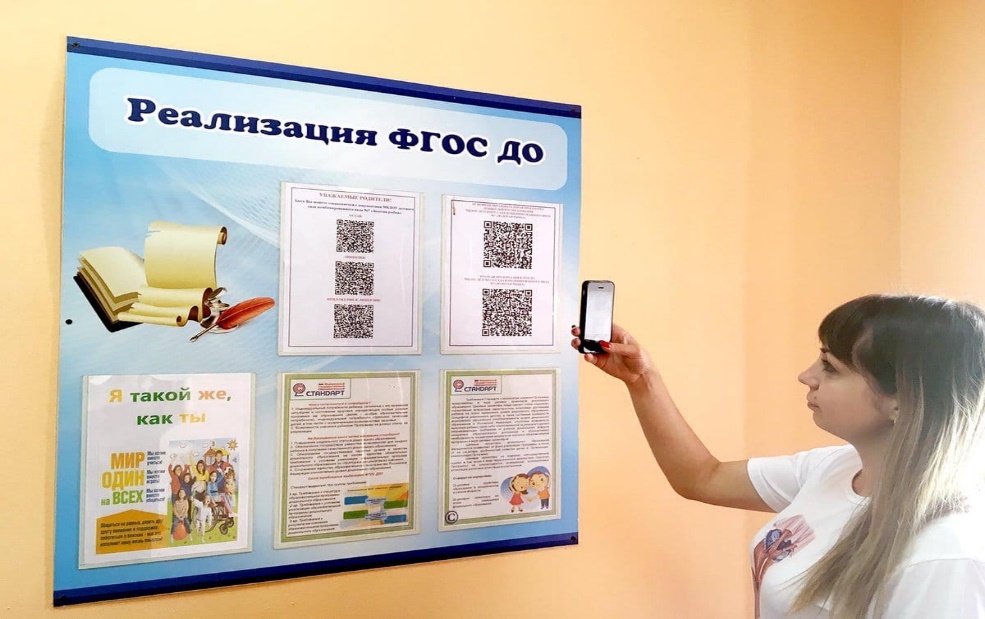 КАК КОДИРОВАТЬ ИНФОРМАЦИЮ:Процесс создания QR-кодов не составляет никакого труда. Нужно лишь определиться с тем, какую информацию нужно закодировать (ссылка на сайт, изображение, текст, визитная карточка, sms-сообщение, тест, игра и др., выбрать размер кода и запустить генератор (https://ru.qr-code-generator.com). Зашифрованная информация может быть расшифрована с помощью смартфона или планшета с установленным приложением. Для создания QR-кода необходимо провести следующие действия:
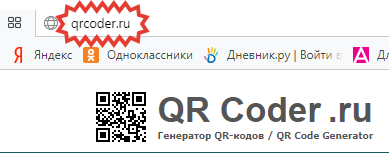 Как создать  QR – код?
Скачать генератор QR-кодов
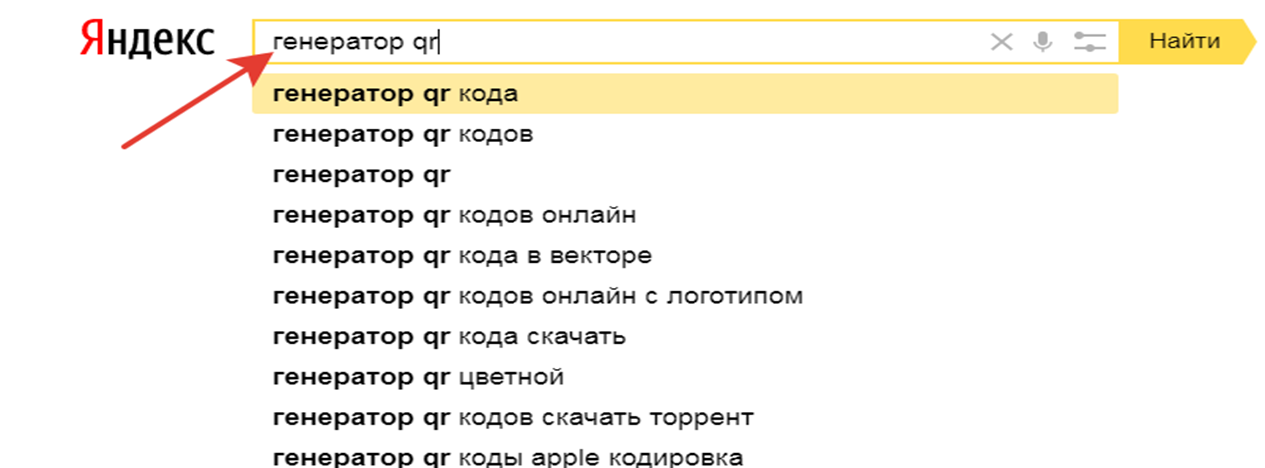 Ввести ссылку того, что хотите закодировать.
(Например, ссылка на мультфильм )
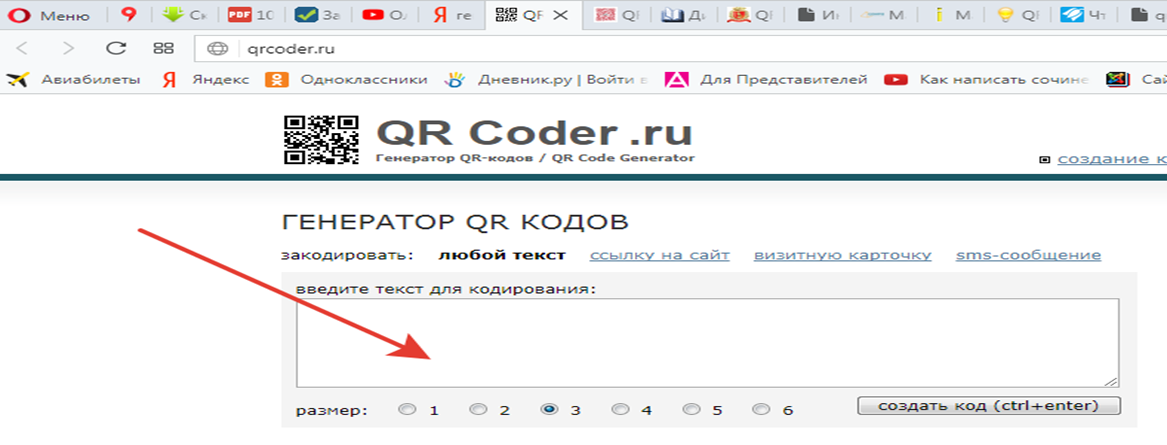 Нажать на «Создать код»
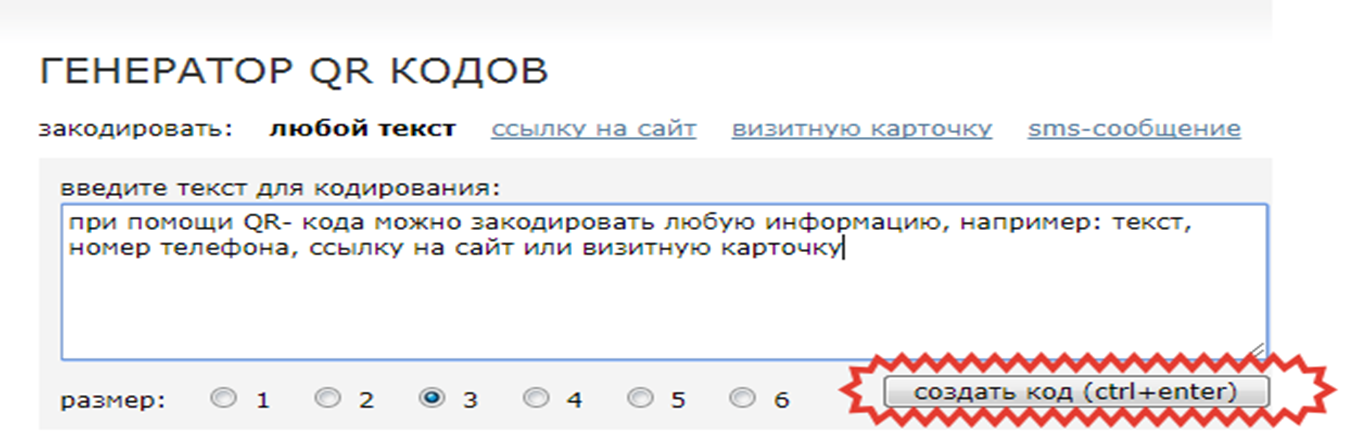 И увидите каким получится ваш код, «волшебный квадратик»
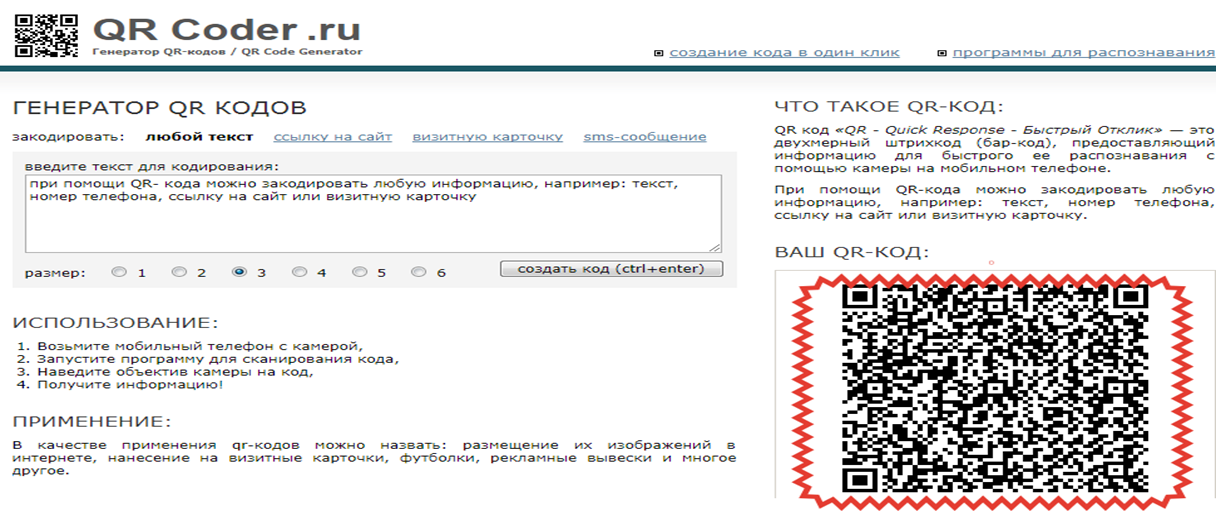 Как сохранить QR -код
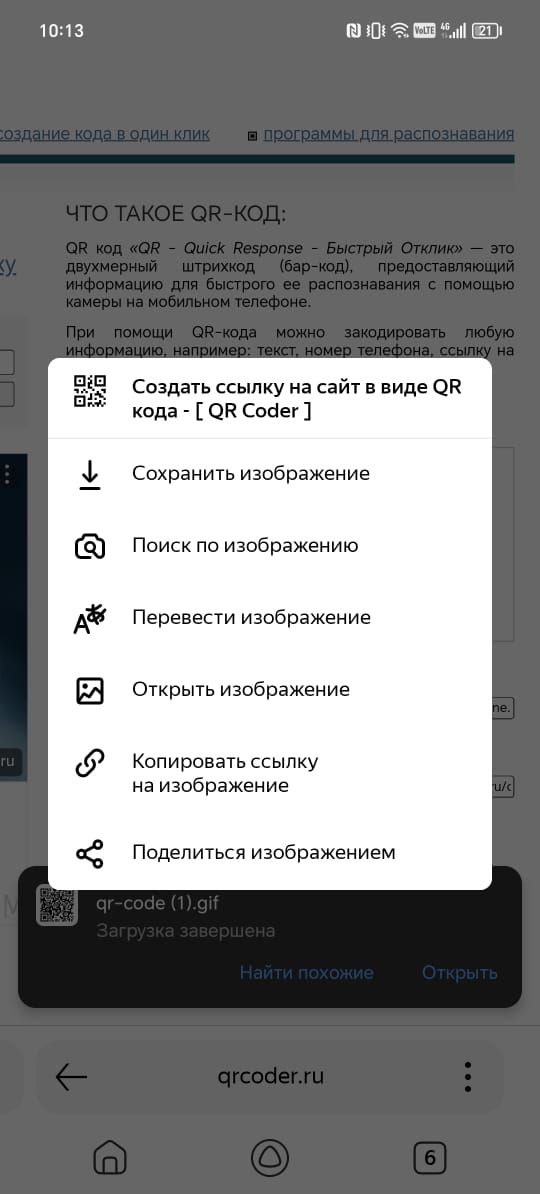 Нужно зажать  изображение qr-кода и сохранить его.
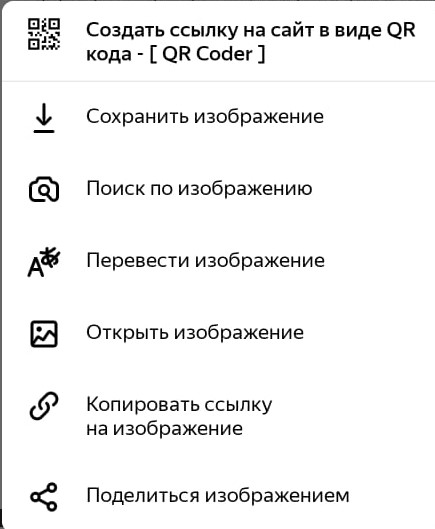 Как сохранить QR -код
Появиться надпись загрузка завершена.
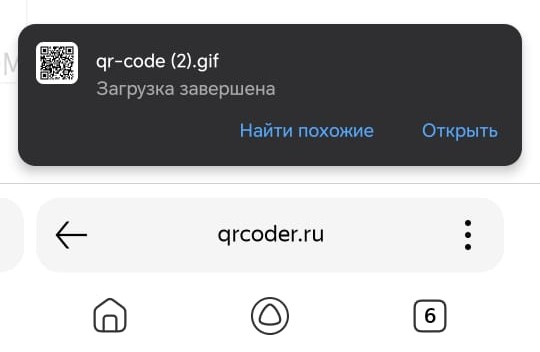 Как сохранить QR -код
В галерее появится сохраненный QR-код
Заходим в галерею
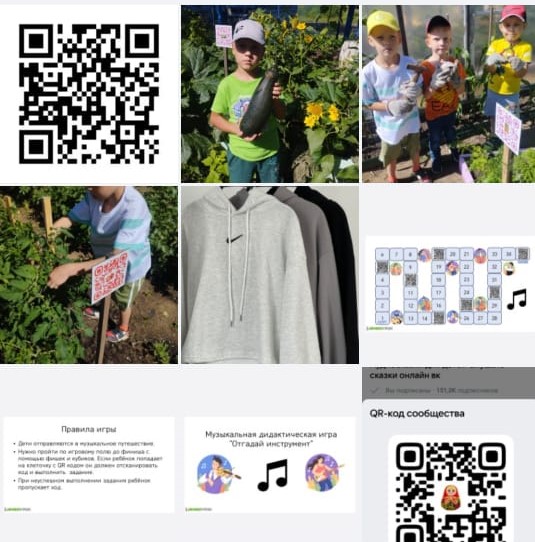 Как декодировать ?
Прочесть код возможно при помощи камеры  обычного мобильного  телефона. 
Достаточно навести её на код 
и на экране появится его содержимое . Если камера телефона не считывает код, то 
Нужно лишь установить на мобильный телефон небольшую свободно- 
распространяемую программу для чтения QR-кодов.
Виды генераторов QR-кодов
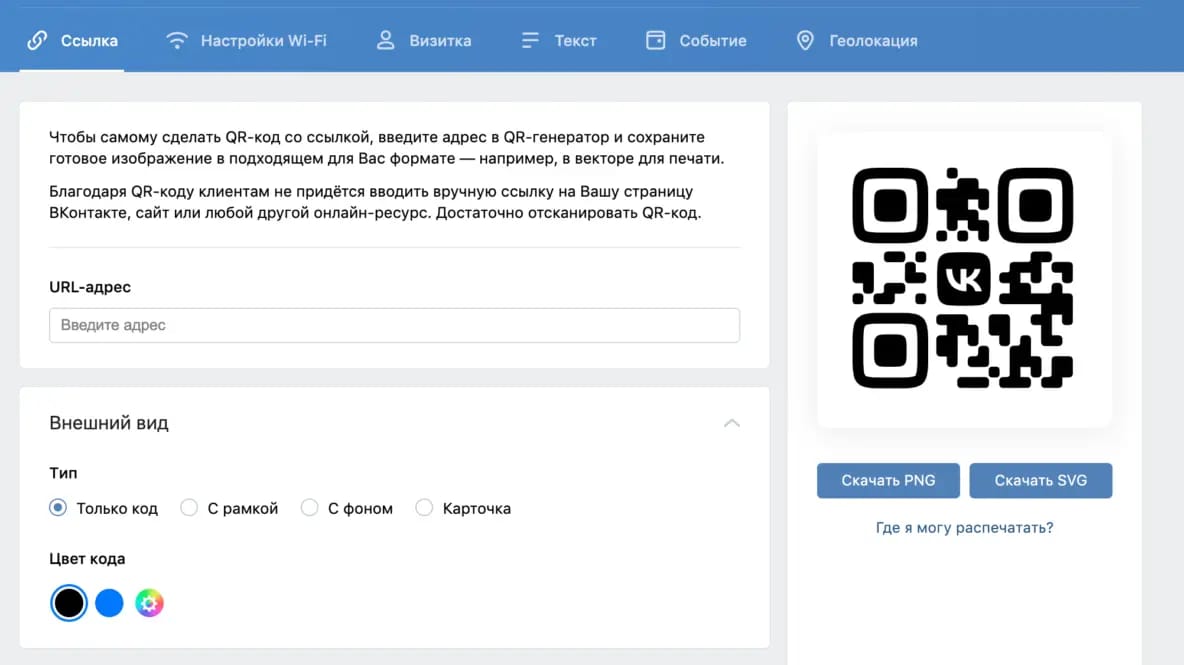 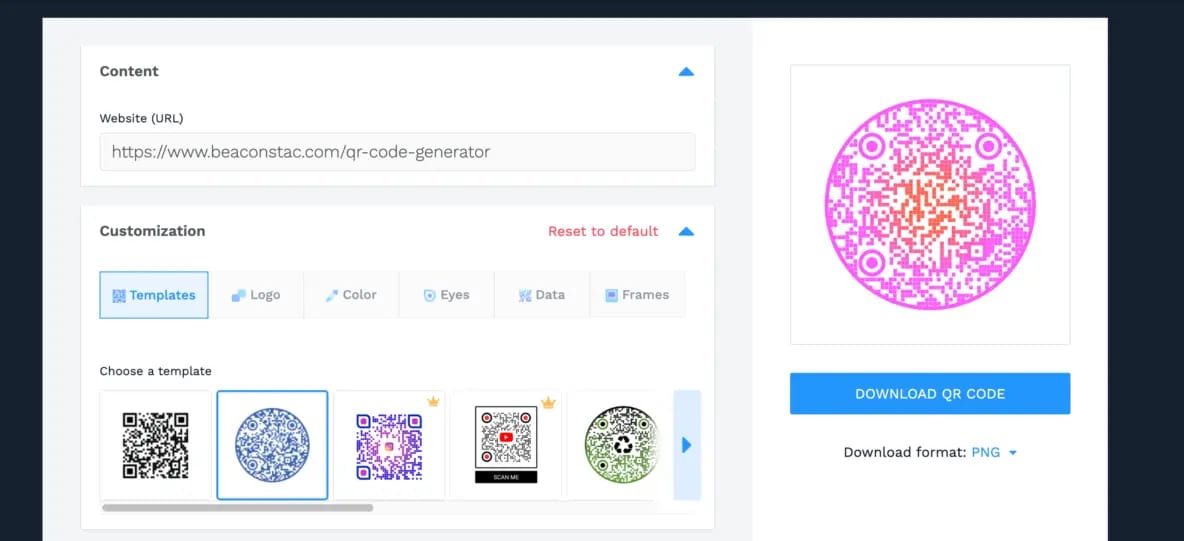 Виды генераторов QR-кодов
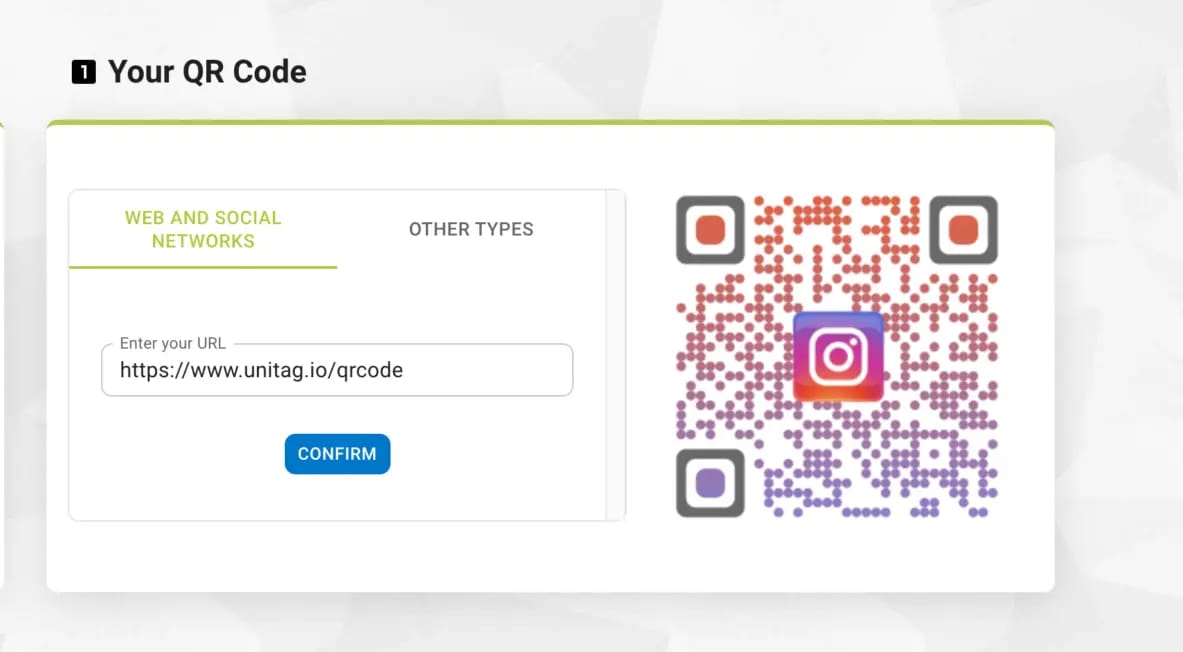 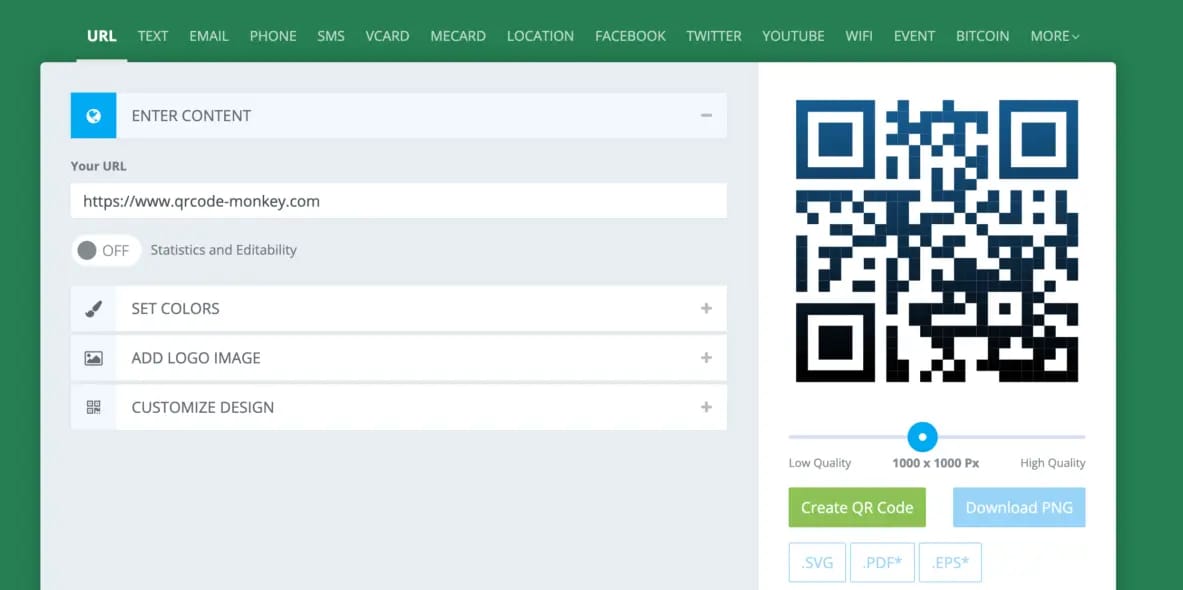 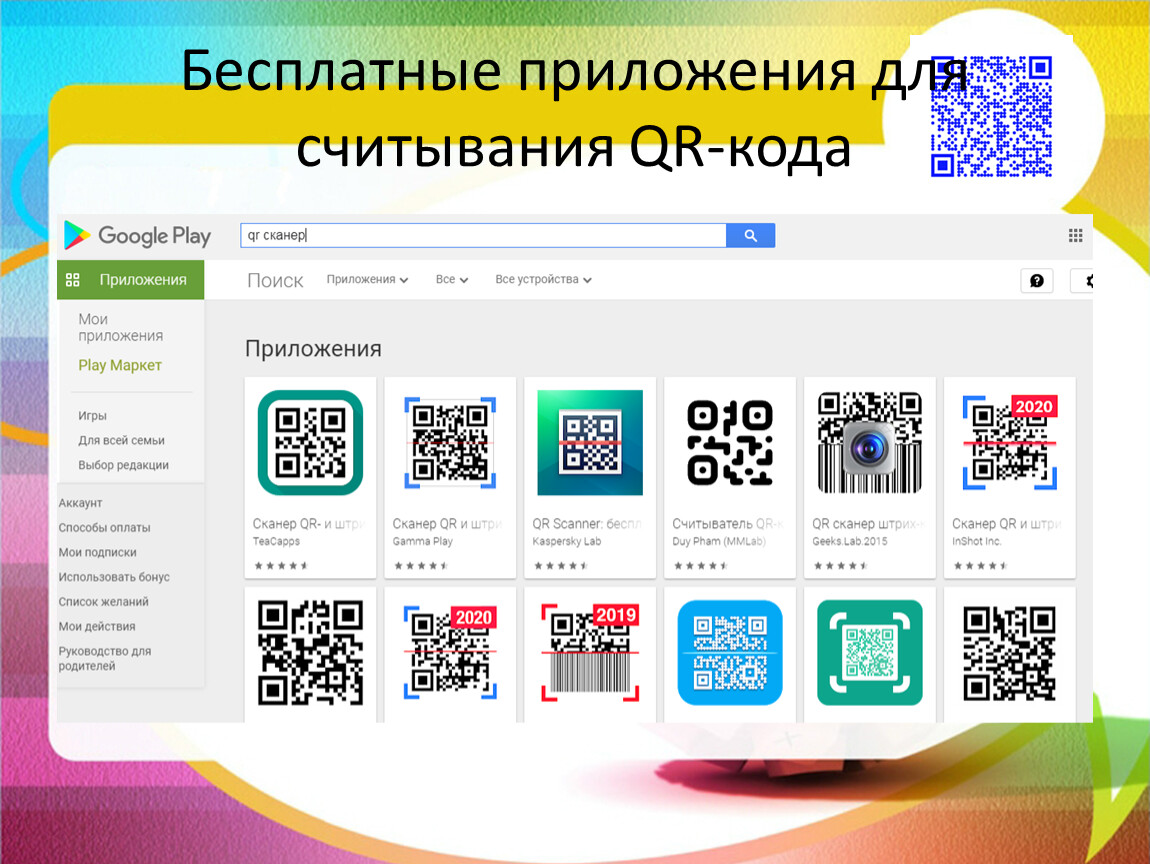 Спасибо за внимание!
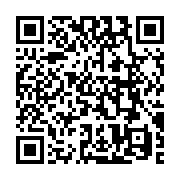